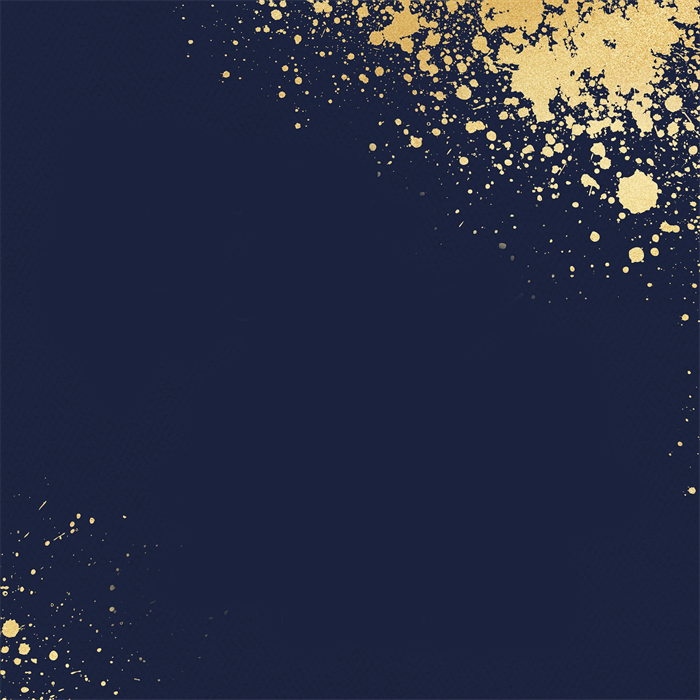 RETIREMENT PARTY 
	IN HONOUR OF

Dr Colin Adams
Colin, in your 10 years at the University, you have created a team that has had atransformational effect on the technology sector across the City of Edinburgh and boosted the University’s reputation considerably. A thriving technological community has grown up comprising spin-outs and start-ups from the University and public and private sector businesses attracted to the city by our wealth of talent.Under your leadership, entrepreneurship has blossomed and attracted major funding, benefitting Informatics, the University and the City. I am delighted that you have won this year’s Principal’s Medal for Contribution to the Community, as you have been a great inspiration and it is very well deserved.We are very grateful for your tireless commitment, and your enthusiasm and expertise will be sorely missed.                                                                            - Professor Sir Timothy O’Shea
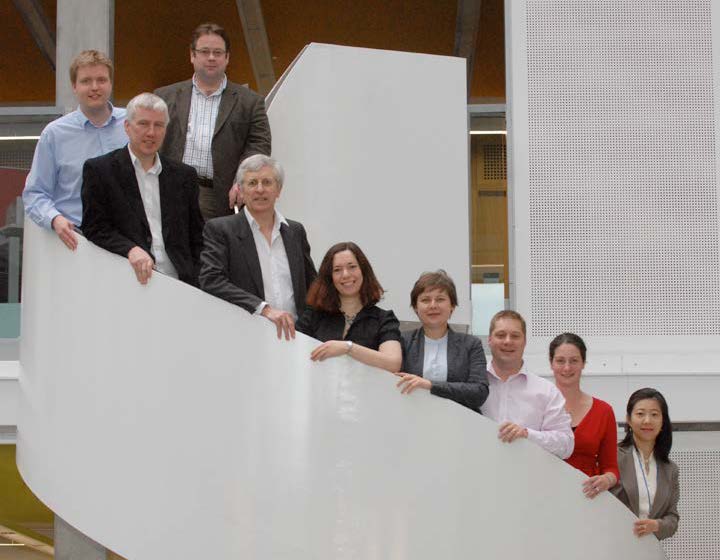 The Original Team
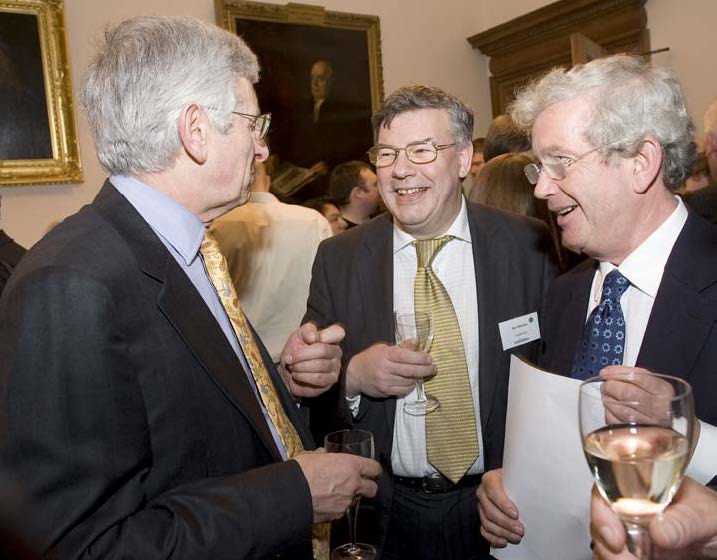 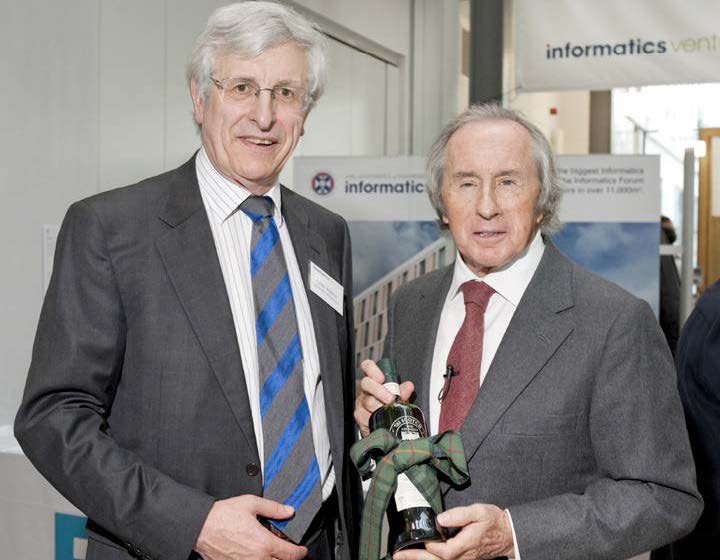 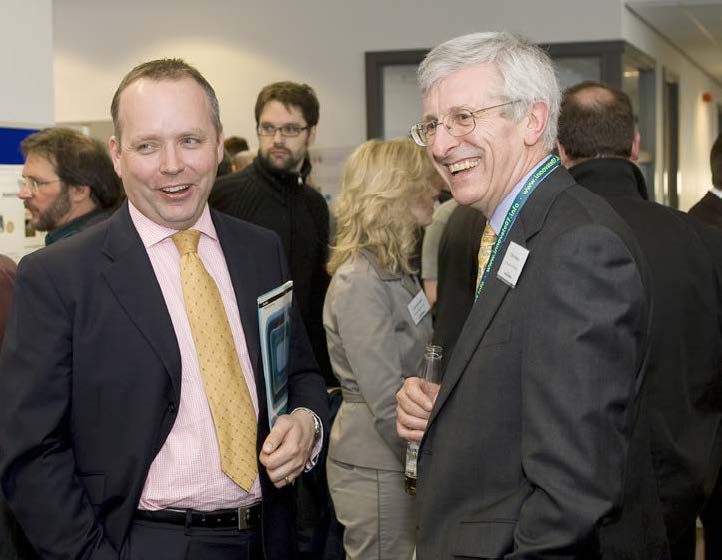 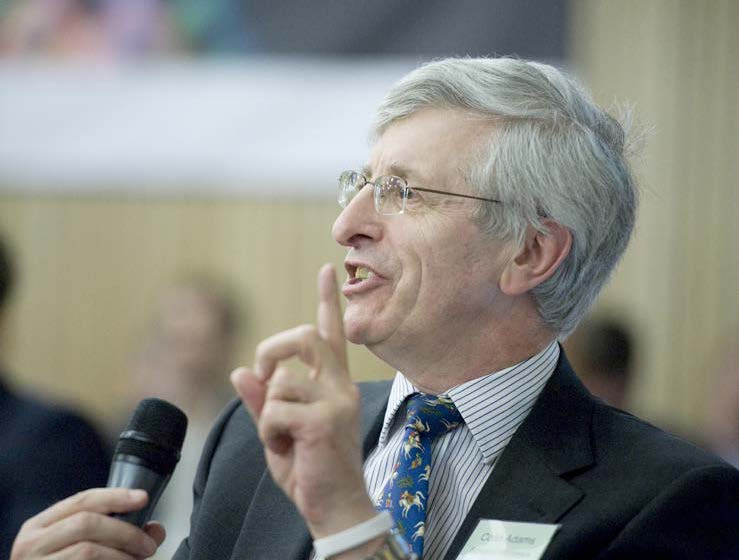 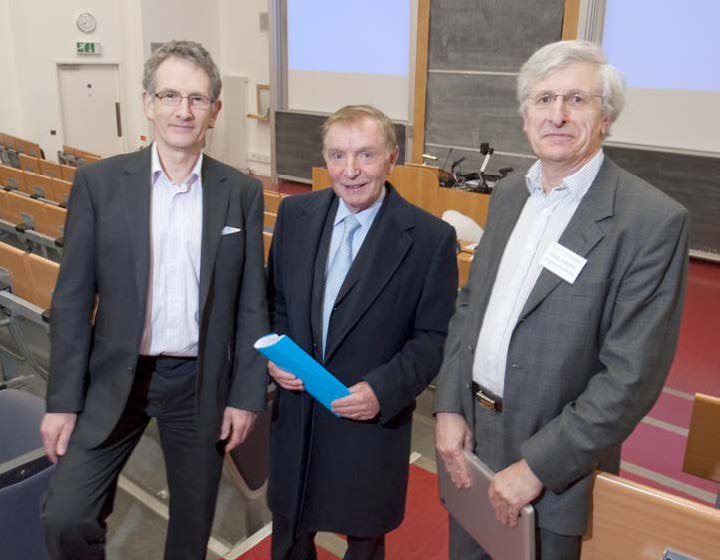 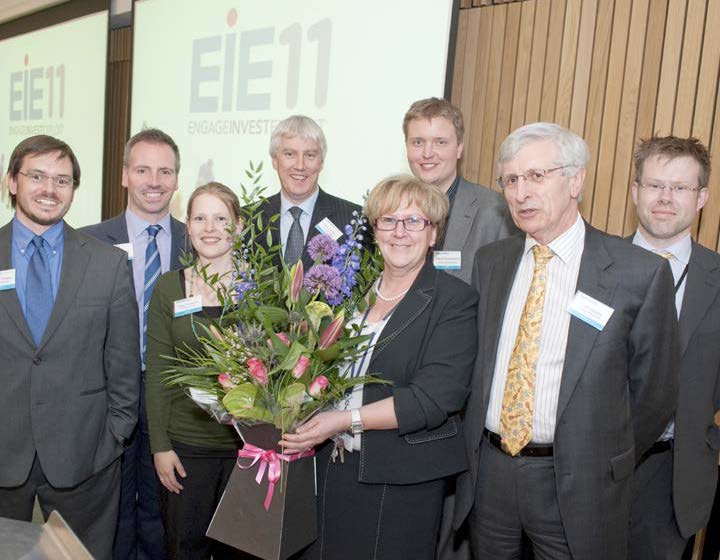 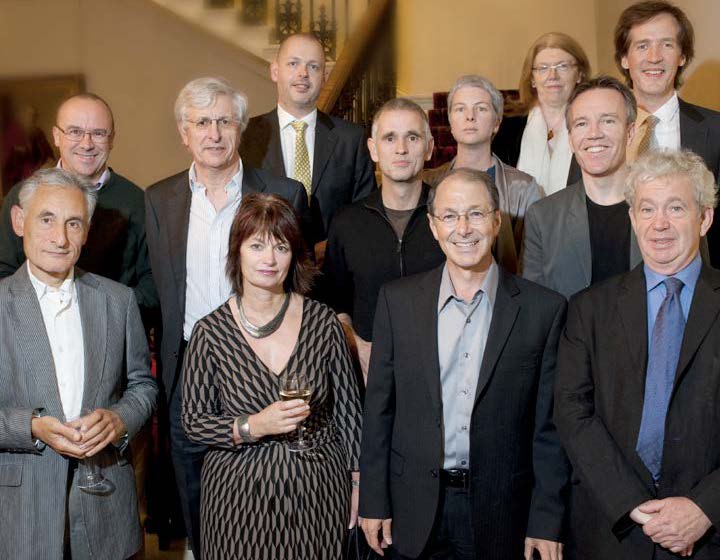 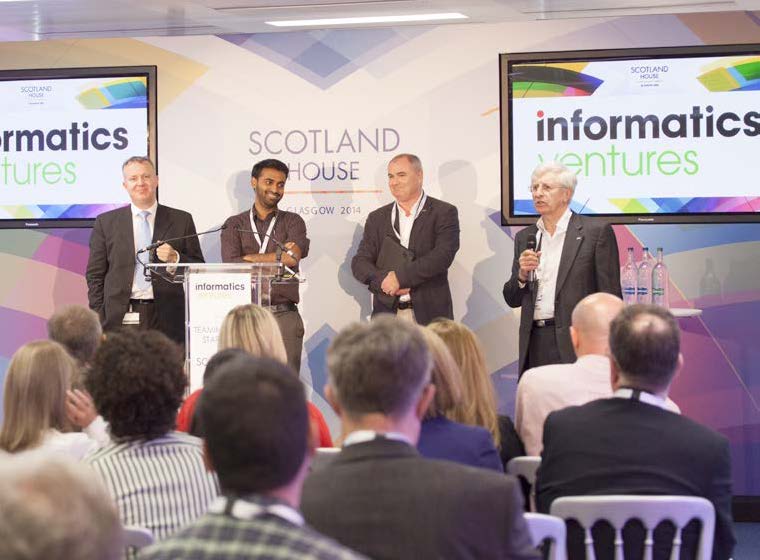 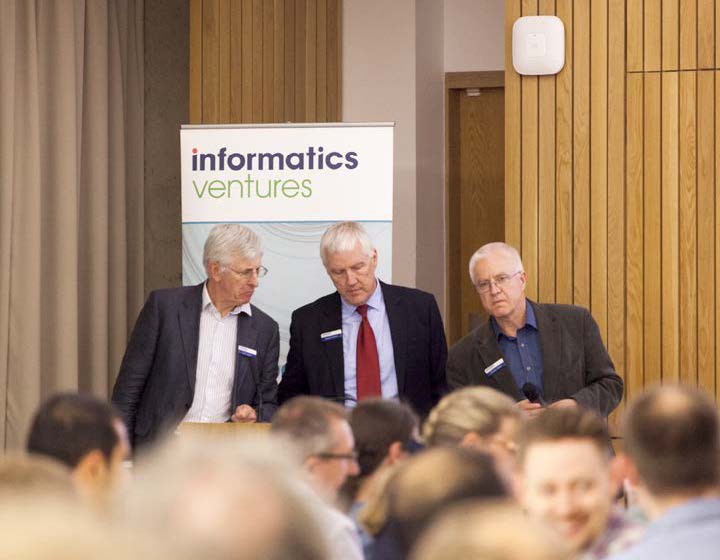 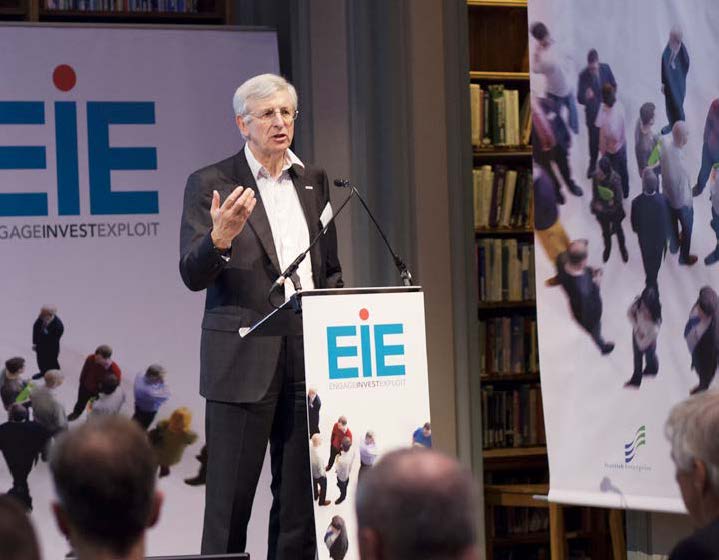 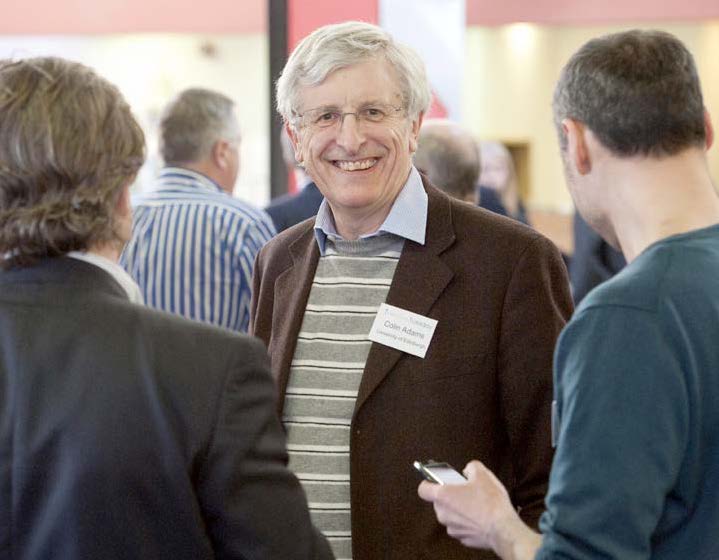 End of an era!